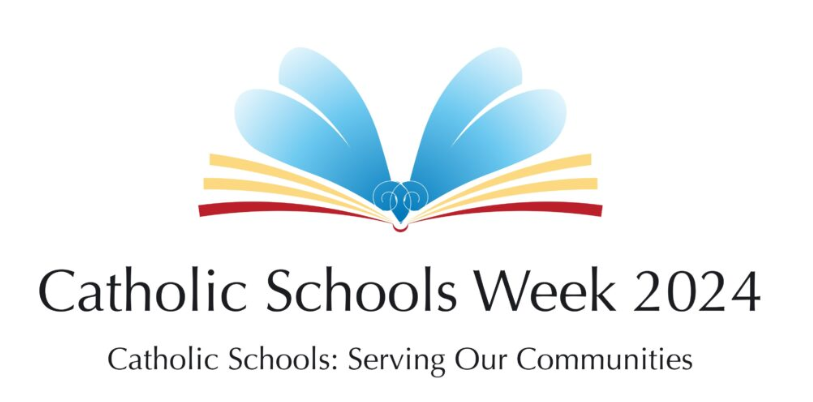 [Speaker Notes: All Pope Francis quotes from Christus Vivit (Vatican City: Dicastero per la Comunicazione - Libreria Editrice Vaticana, 2019). 

All images from Pixabay (Free to use)

Slide 4 – Jesushttps://pixabay.com/illustrations/jesus-christ-cross-bible-easter-4997740/ 

Slide 5 – Helping Handhttps://pixabay.com/illustrations/help-climbing-hand-mentor-2444110/ 

Slide 6 – Handhttps://pixabay.com/illustrations/hand-helping-hand-help-assistance-1925875/ 

Slide 7 – Stonehttps://pixabay.com/illustrations/heart-3d-stone-white-pains-old-1463424/

Slide 8 – Prayer at Crosshttps://pixabay.com/illustrations/banner-header-cross-pray-faith-949932/ 

Slide 9 – Togetherhttps://pixabay.com/illustrations/together-earth-people-board-school-2450090/]
Monday: Service in our Community of Friends
Friendship
 What has Pope Francis to say?
‘… encounter each day your best friend, the friend who is Jesus.’
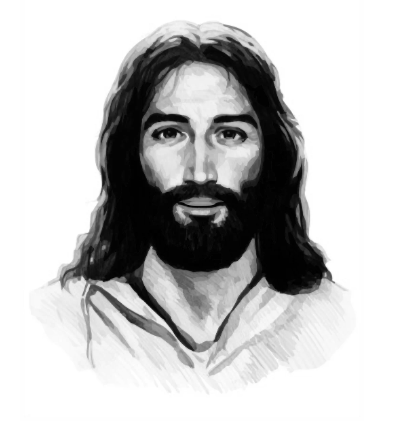 How can we do this?
Friendship is ‘a relationship of affection that brings us together and … makes us seek the good of our friend’.
How can we seek the good of a friend?
How can we help?
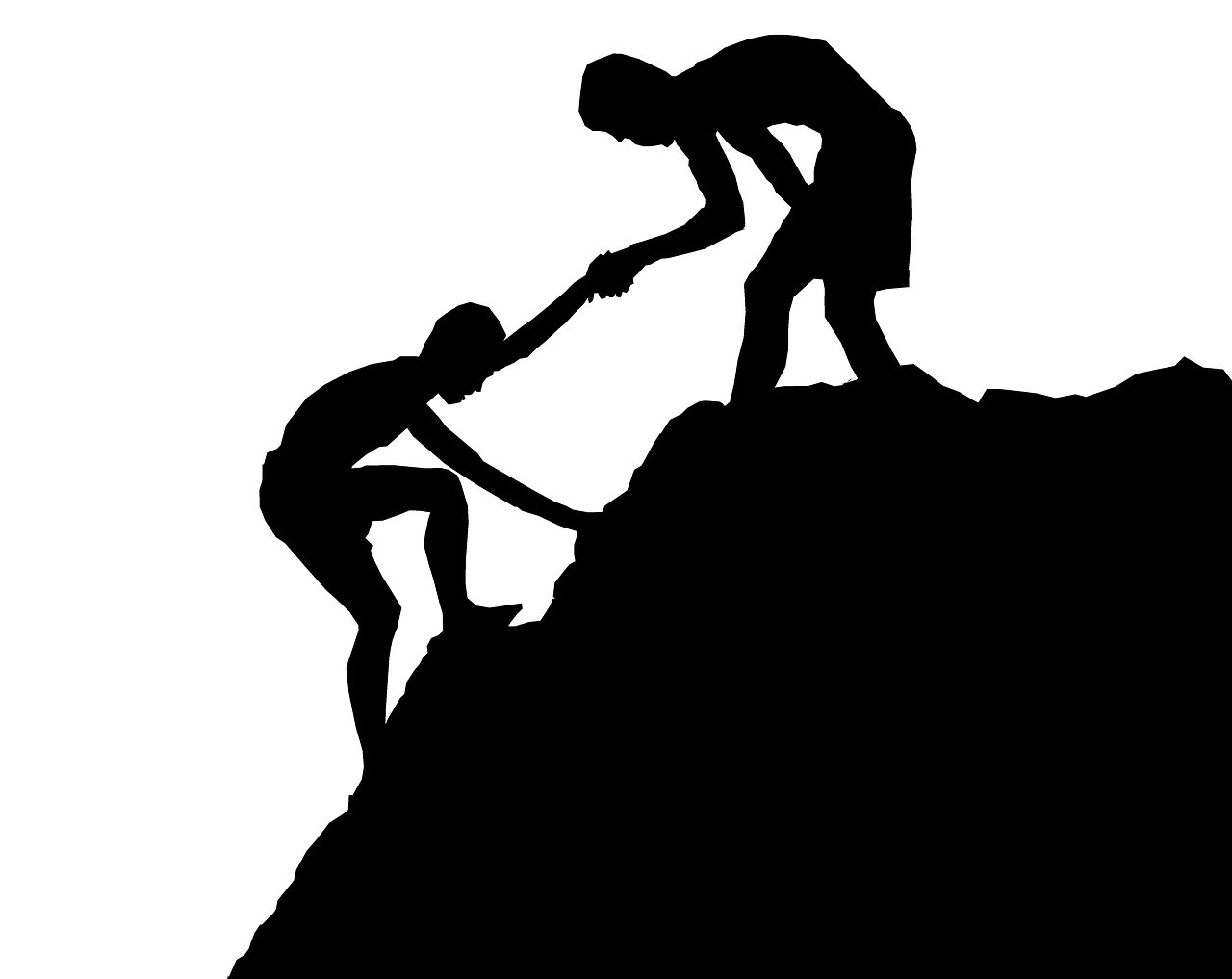 ‘Friendship is so important that Jesus calls himself a friend: “I do not call you servants any longer, but I call you friends” (Jn 15:15).’
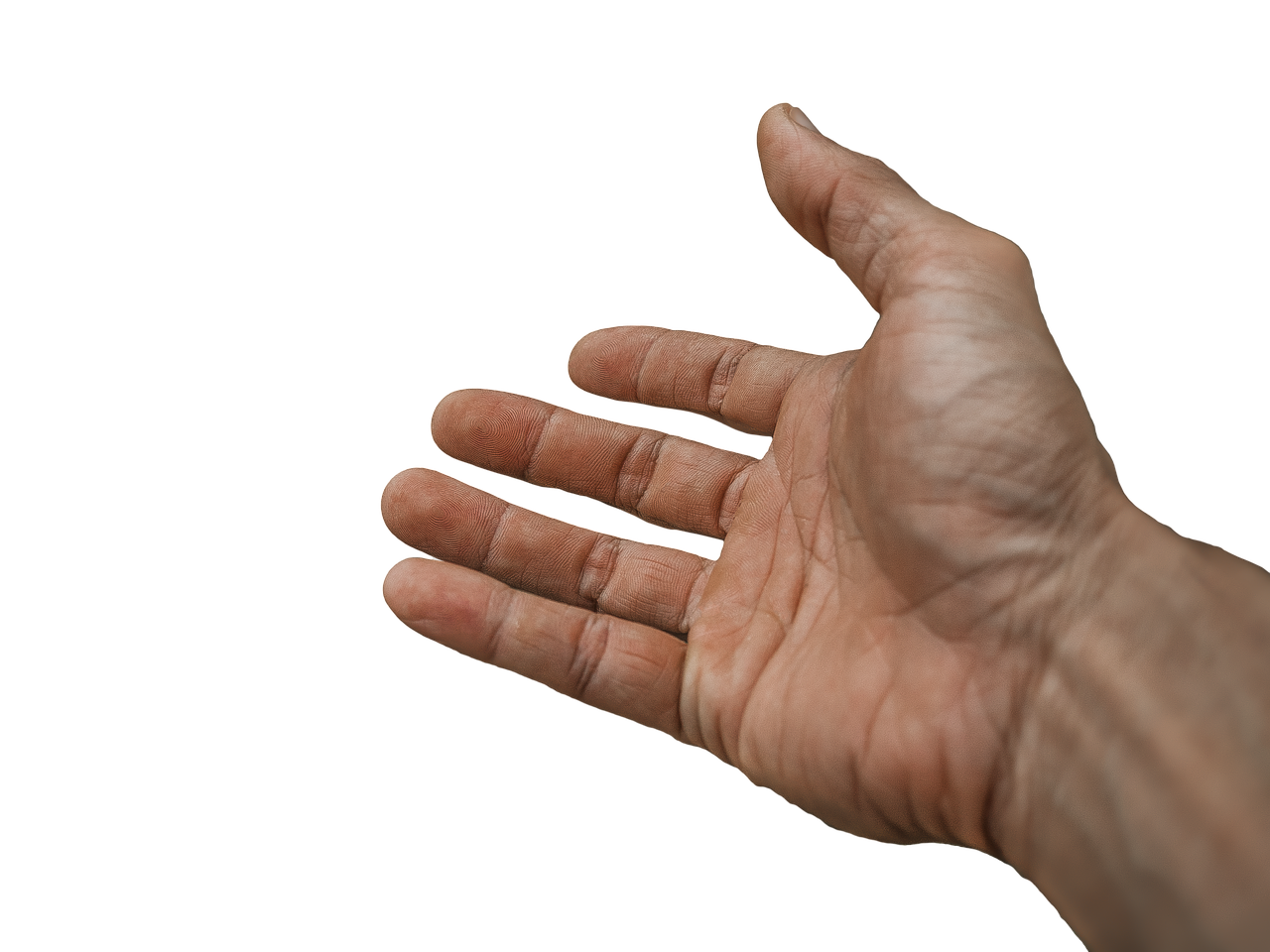 What difference does it makes that we are friends of Jesus rather than servants?
‘Friendship with Jesus cannot be broken. He never leaves us, even though at times it appears that he keeps silent.’
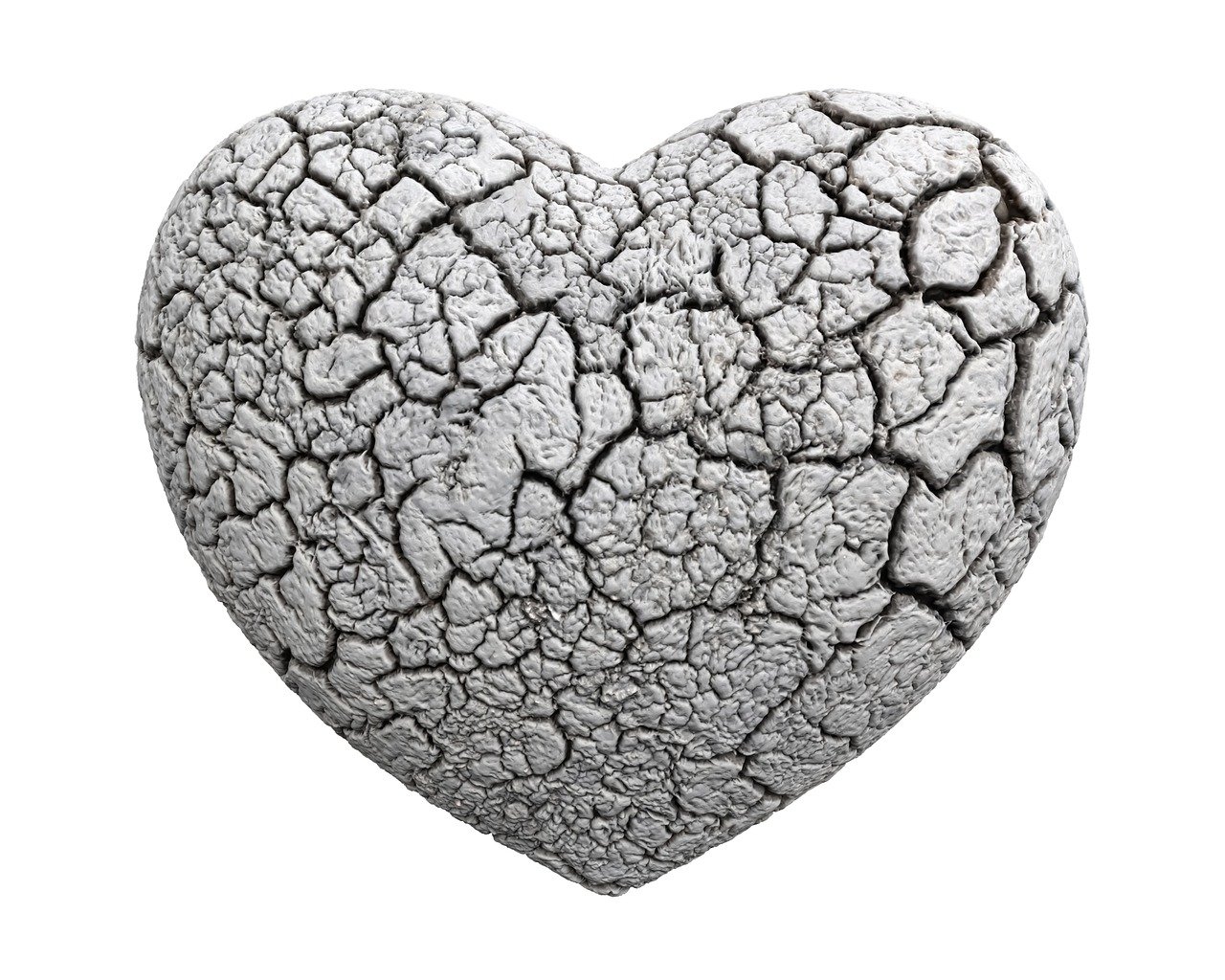 What can cause our friendship with Jesus to be broken?
‘With Jesus too, we can always have a conversation. Prayer is both a challenge and an adventure.’
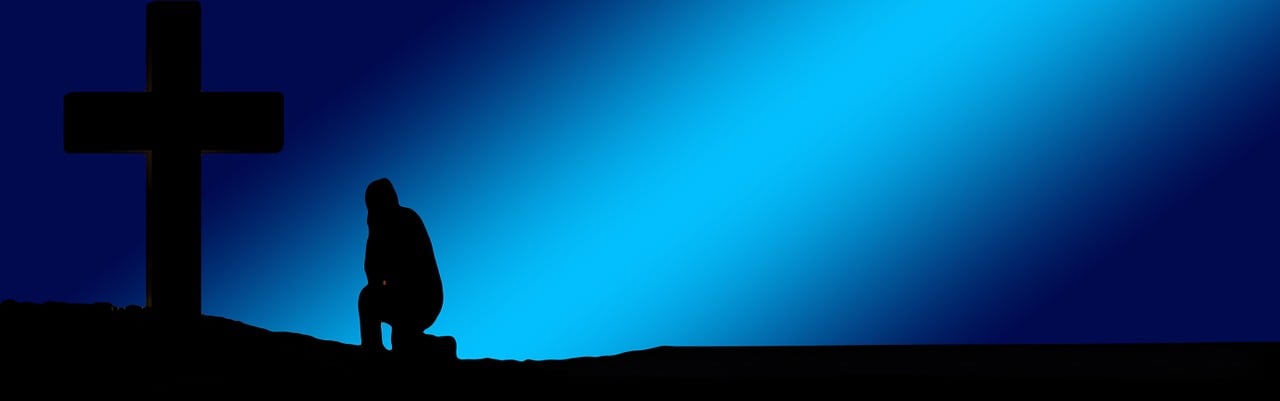 How can prayer be  an adventure?
‘Jesus can bring all the young people of the Church together in a single dream, “a great dream, a dream with a place for everyone”.’
How can friendship bring unity?
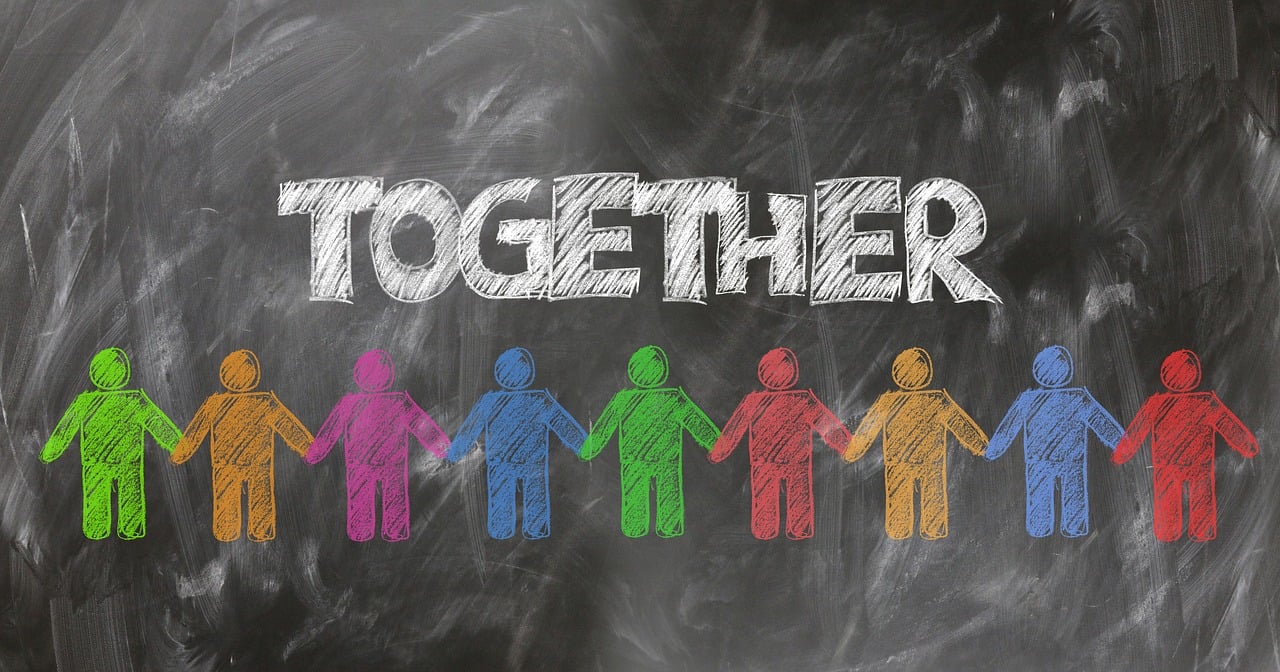